Chemistry of the Cell
Key Elements
Element – type of matter composed of only one kind of atom which cannot be broken down to a simpler structure
6 Common Elements in Living Things
Sulfur
Phosphorous
Oxygen
Nitrogen
Carbon
Hydrogen
Organic Molecules
Molecules containing carbon
In all living things
Compounds Containing Carbon
Carbon is essential to life
Carbon atom can form millions of different combinations with other atoms because of its bonding versatility
18% of a person’s weight comes from carbon atoms
50% of a tree’s weight comes from carbon atoms
Carbon Compound Characteristics
Carbon atom has 6 electrons
Carbon wants 4 more electrons
Can form covalent bonds with up to 4 atoms
Inorganic Molecules
Molecules that do not contain carbon
Water most important inorganic molecule for living things
Medium where cellular reactions take place
Biomolecules
Carbohydrates
Lipids
Proteins
Nucleic acids
Carbohydrates
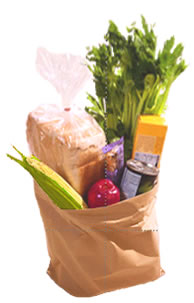 Sugars
Importance
Energy source
Elements
Carbon - 1
Hydrogen - 2
Oxygen - 1
Structure
Chains of carbon units
Hydroxyl groups (-OH) attached
Monosaccharide
Simple sugars
Glucose 
universal cellular fuel broken down by virtually all living things with the release of energy stored in bonds
Fructose 
fruit sugar because it is the compound that gives many kinds of fruit their sweet taste
Galactose
common subunit of other sugars, such as milk sugar
C6H12O6
Different arrangements of the same atoms
Dissacharides
Two unit molecules
Combinations of two simple sugars
Sucrose 
fructose + glucose
Lactose 
galactose + glucose
Maltose 
glucose + glucose
Oligosaccharides
3-10 monosaccharides joined together
Sugars being assembled or broken down
Polysaccharides
Complex Sugars
1 0+ monosaccharides joined together
Starch & Glycogen - primary energy reserves of plants and animals
Cellulose & Chitin - structural polysaccharides
Cellulose & Starch
Differ in bonding patterns between monomers
Cellulose - tough, indigestible, structural material in plants
Starch - easily digested, storage form in plants
Glycogen
Sugar storage form in animals
Large stores in muscle and liver cells
When blood sugar decreases, liver cells degrade glycogen, release glucose
Chitin
Polysaccharide 
Nitrogen-containing groups attached to glucose monomers
Structural material for hard parts of invertebrates, cell walls of many fungi
Function of Carbohydrates
Provide the body with heat and energy
Fiber helps the movement of food through the intestine
 Fiber rich and starchy foods provide a "full feeling"
Empty Kilocalories
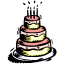 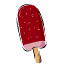 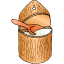 Some foods contain only sugars
Do not contain any other nutrients
Provide empty kilocalories
Too much sugar in the diet causes tooth decay